ОБЩЕЕ ЗЕМЛЕВЕДЕНИЕ
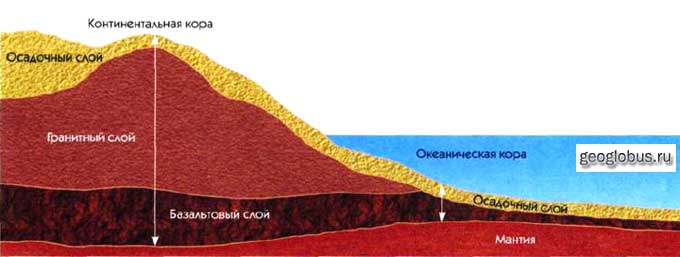 Тема 4
Литосфера — твердая 
оболочка Земли
Литосфера – это внешняя твёрдая оболочка Земли, расположенная ниже атмосферы и гидросферы над астеносферой.
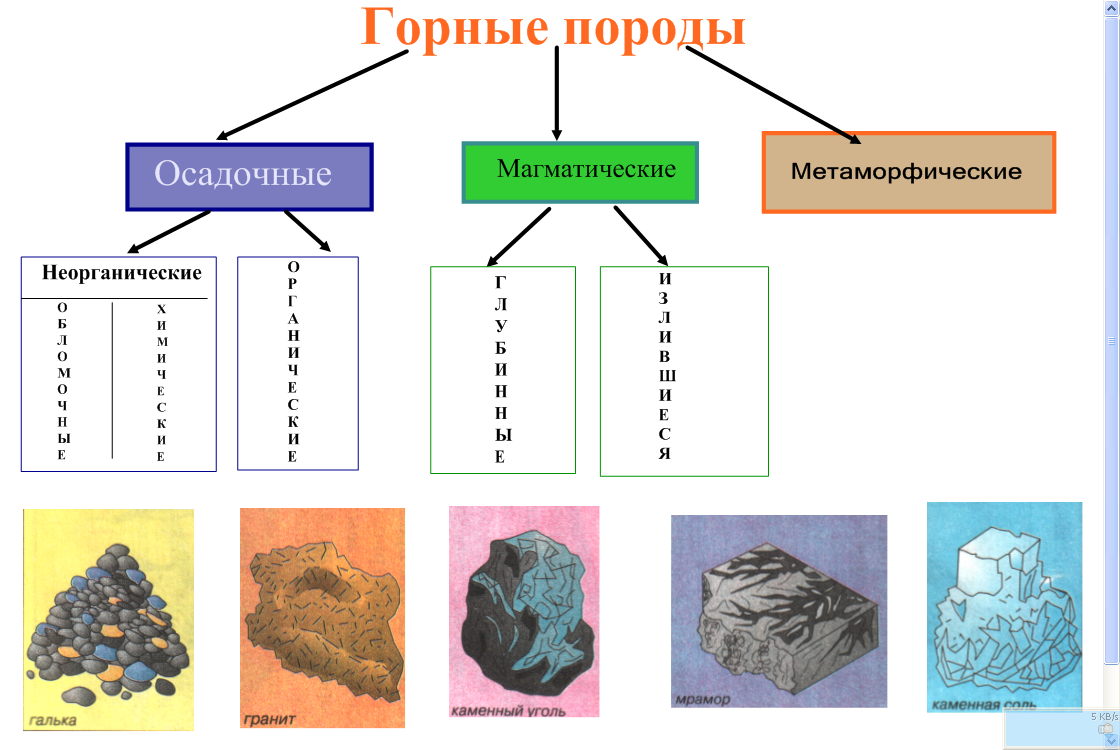 Четыре типа земной коры
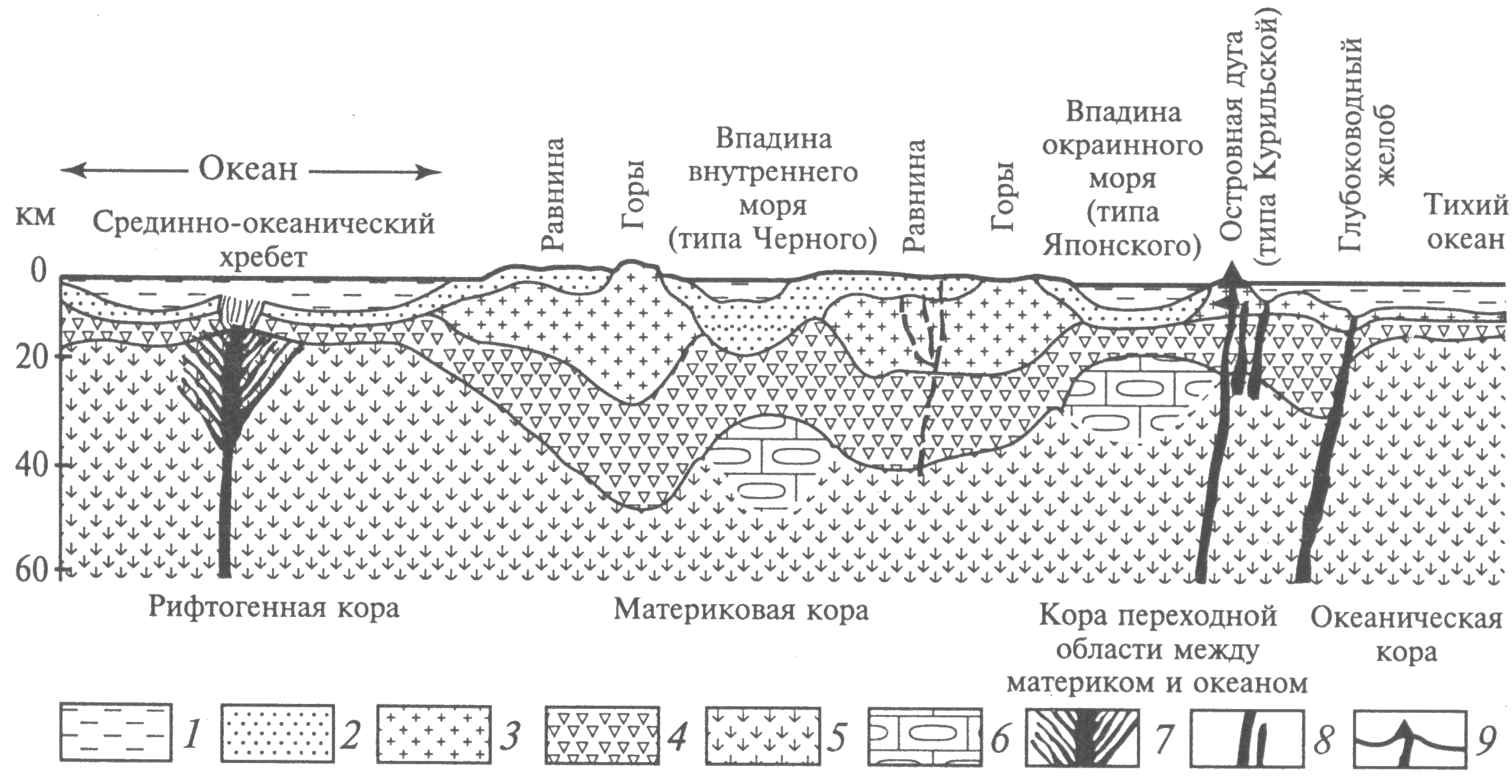 Типы земной коры (по М.В. Муратову): 1 - вода, 2 – осадочный слой, 3 – гранитный слой, 4 - базальтовый слой, 5 – мантия Земли, 6 – участки мантии, сложенные породами повышенной мощности, 7 – участки мантии, сложенные породами пониженной мощности, 8 – глубинные разломы, 9 – вулканический конус
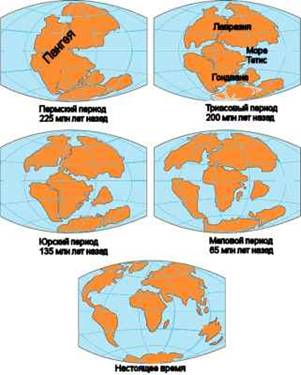 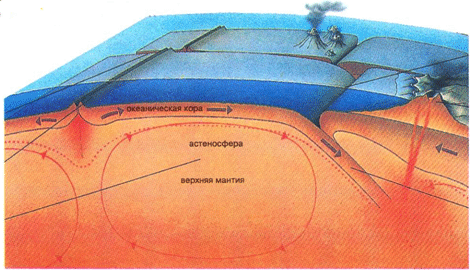 Дрейф материков
Конвекционные токи в астеносфере
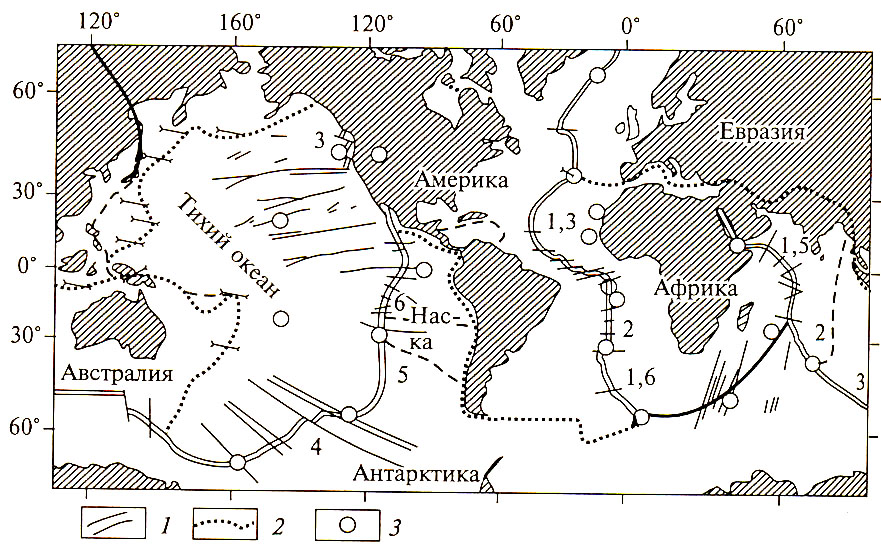 Крупные литосферные плиты
1 – границы расходящихся плит (цифры показывают скорость спрединга, см/год); 2 – границы сходящихся плит (желоба и цепи альпийских гор); 3 – мантийные струи, или вулканизм «горячих точек»
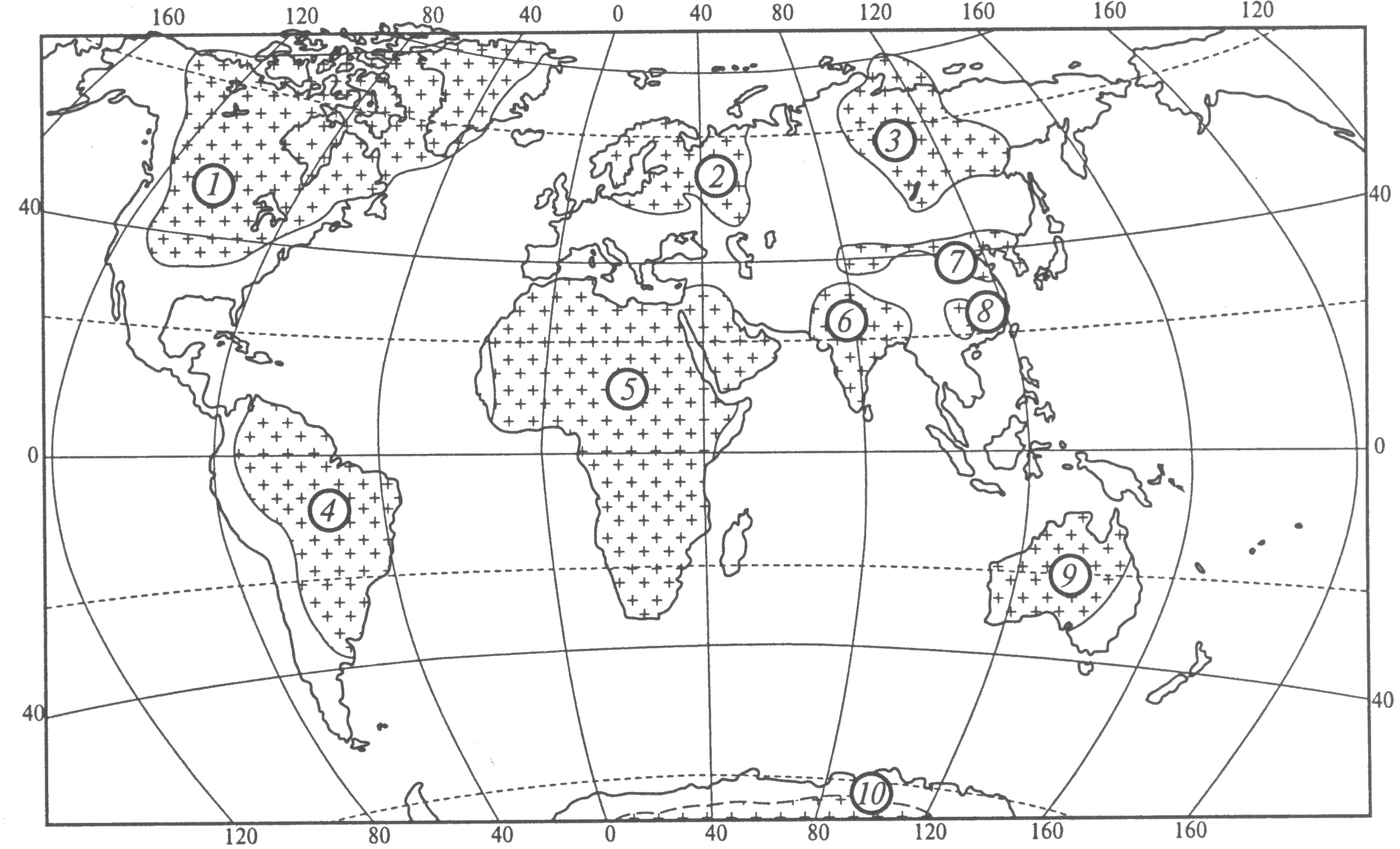 Древние (докембрийские платформы): 
1 – Северо-Американская, 2 – Русская, 
3 – Сибирская, 4 – Южно-Американская, 
5 – Африкано-Аравийская, 6 – Индостанская, 
7, 8 – Китайская, 9 – Австралийская, 
10 – Антарктическая
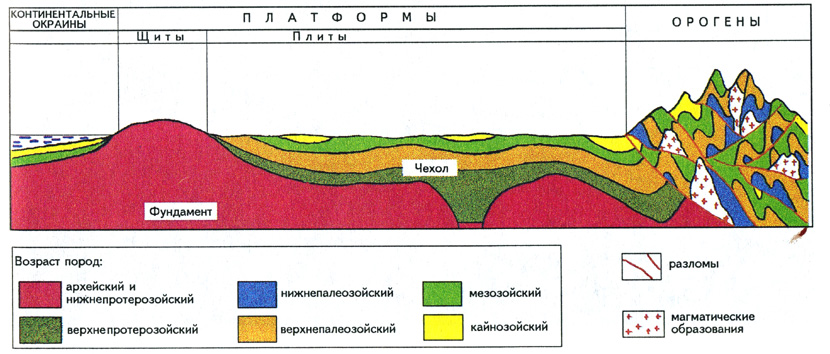 Строение материковой земной коры
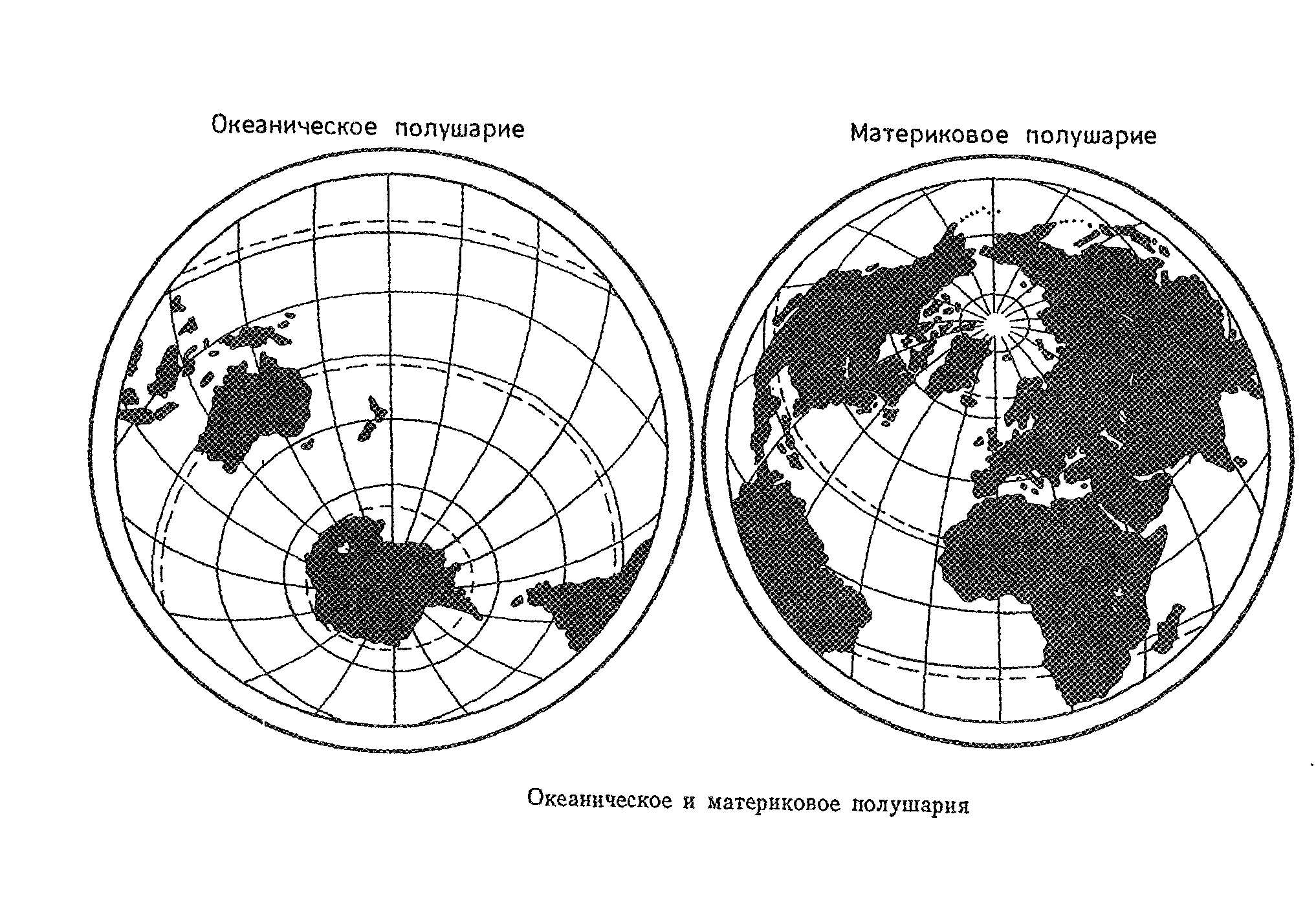 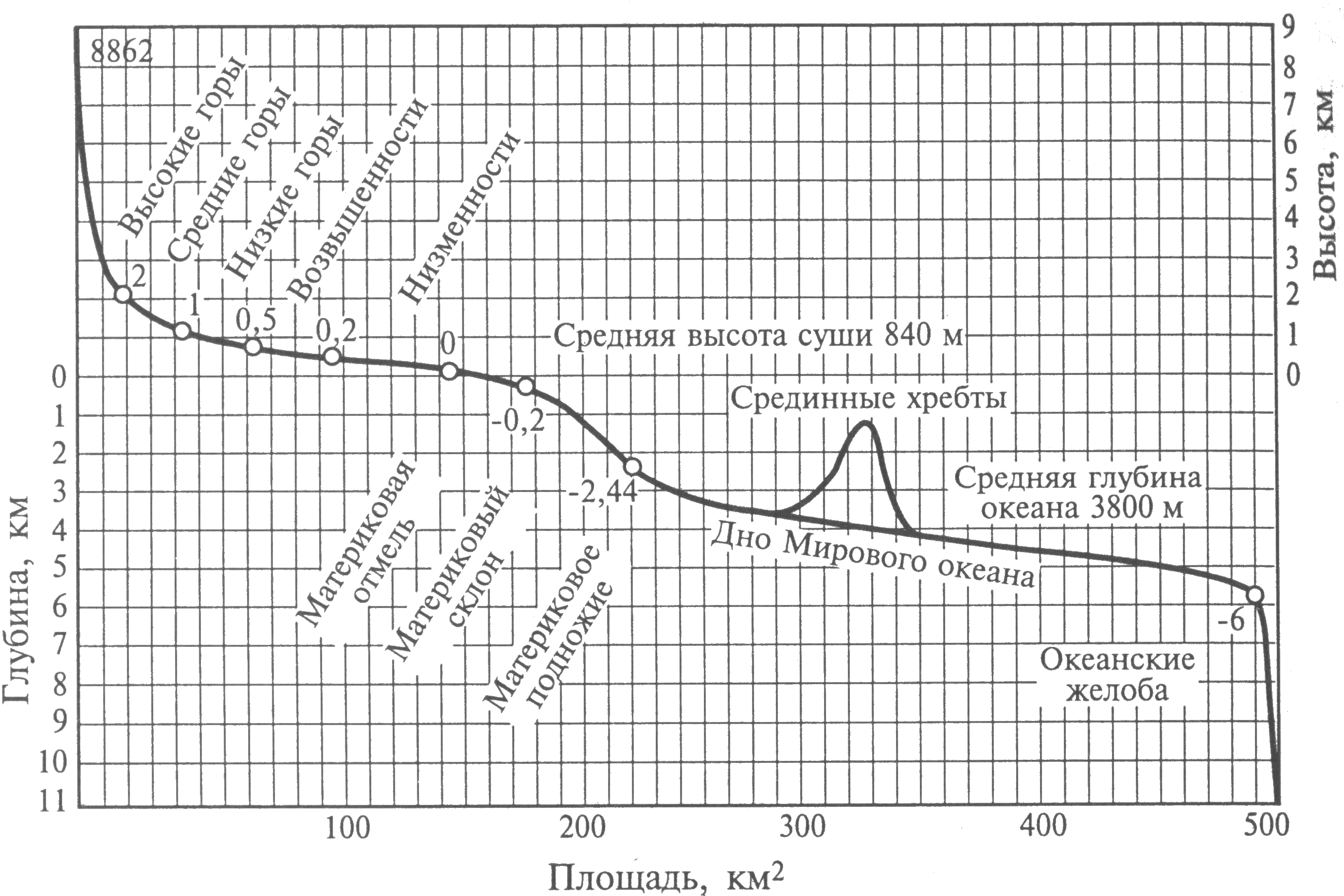 Основные формы рельефа Земли
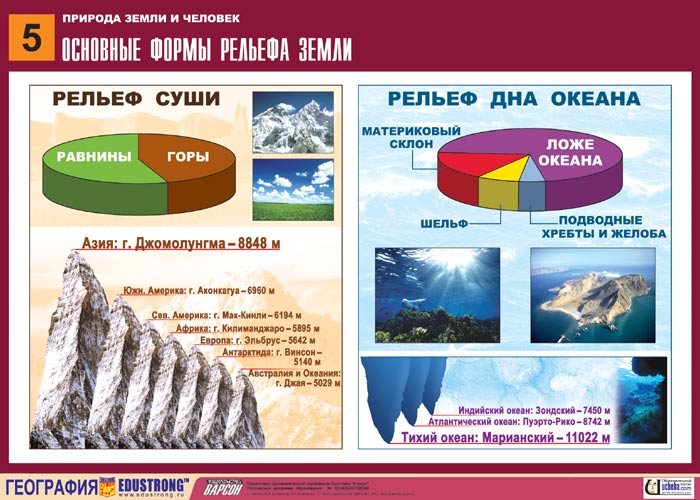 Гипсографическая кривая Земли
депрессии - лежащие ниже уровня моря (Прикаспийская низменность);
низменные равнины высотой от 0 до 200 м (Русская, Западно-Сибирская, Амазонская); возвышенные равнины высотой от 200 до 500 м; 
нагорные равнины, поднимающиеся выше 500 м.
Равнины
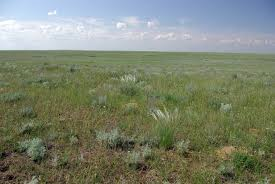 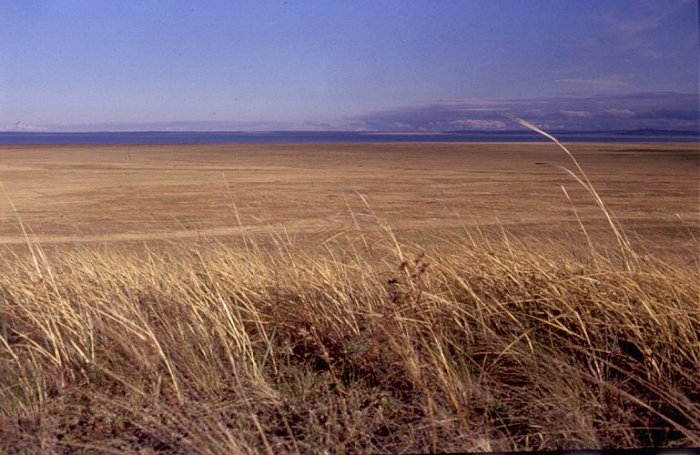 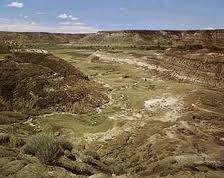 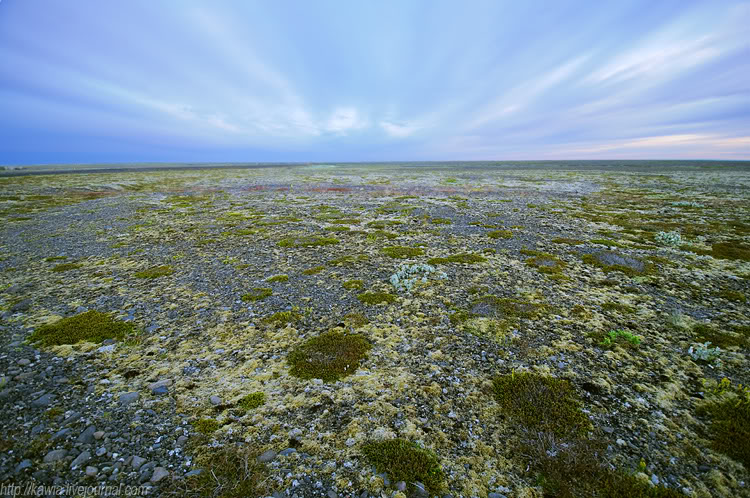 аккумулятивные
пластовые
денудационные
Плоскогорья
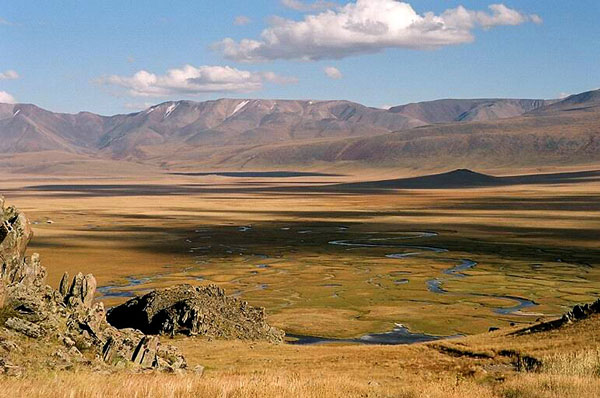 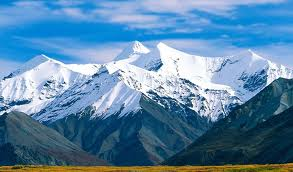 Горы 
низкие (500-1000 м) – предгорья Крыма, Кавказа, 
средние (1000–2000 м) – Урал, Карпаты, Сихотэ-Алинь, высокие (2000–5000 м) – Альпы, Гималаи, Кордильеры,
высочайшие (от 5000 м)
Горы тектонические, вулканические и эрозионные.
Тектонические горы: 
Молодые (Складчатые горы)  эпигеосинклинальные, занимают 41 % общей площади гор
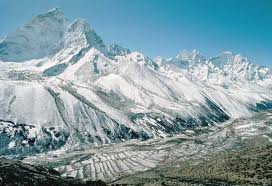 Альпы, 
Кавказ,
Гималаи и др.
Возрожденные (Складчато-глыбовые горы) эпиплатформенные занимают – 59 %  общей площади гор.
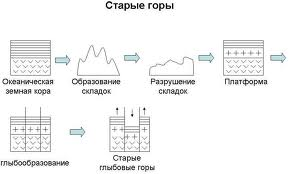 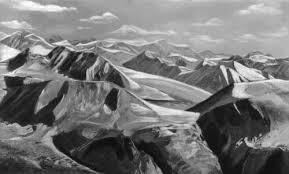 Тянь-Шань, 
Саяны, 
горы Забайкалья, 
Урал и др.
Вулканические горы
(вулканы Гавайских островов)
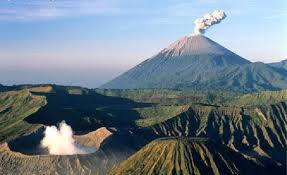 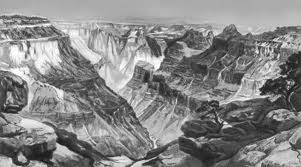 Эрозионные горы (Африка, Большой каньон)
Вулканические и сейсмические пояса Земли
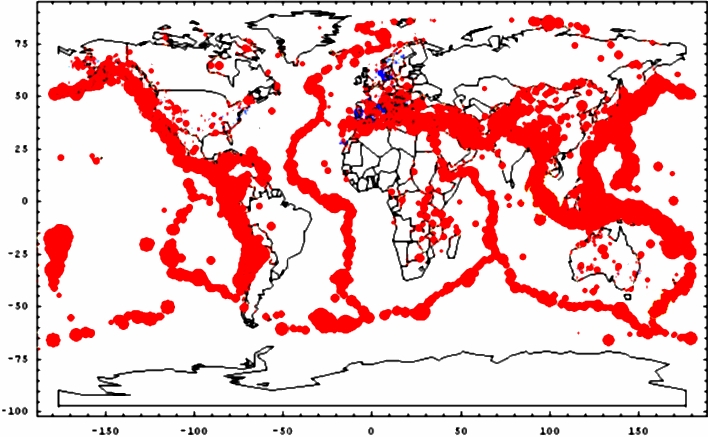 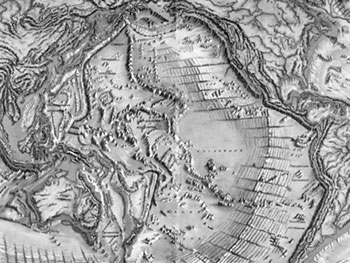 Рельеф дна Мирового океана
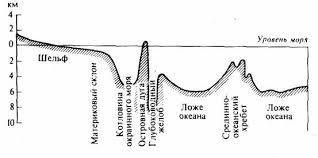 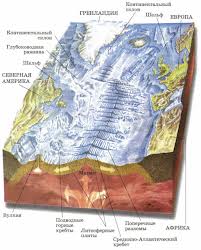 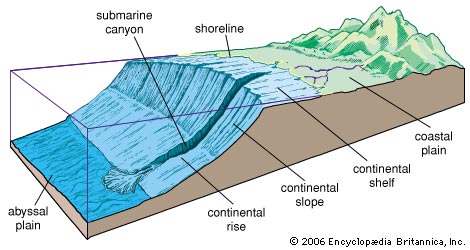 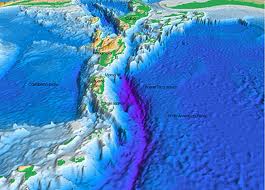 Рекомендуемая литература:

Калесник С.В. Общие географические закономерности Земли. - М., 1970. – 283с.
Калесник С.В. Основы общего землеведения. - М., 1955. – 464 с. 
Савцова Т.М. Общее землеведение - М., 2003. – 416 с.
Шубаев Л.И. Общее землеведение. - М., 1977. – 455 с.
Экологические функции литосферы. / Под ред. В.Т. Трофимова. – М., 2000. – 432 с.
Козловский Е.А. Новое о строении земной коры. – М., 1998
Леонтьев О.К., Рычагов Г.И. Общая геоморфология. – М., 1998
Бердышев С.Н. Популярный географический энциклопедический словарь. – М., 2002. – 768 с.
Географический энциклопедический словарь. Географические названия. - М., 1989. – 592 с.